THE LIFE OF CHRIST
PART 11
John 2:13 Now the Passover of the Jews was at hand, and Jesus went up to Jerusalem.  14 And He found in the temple those who sold oxen and sheep and doves, and the money changers doing business.  15 When He had made a whip of cords, He drove them all out of the temple, with the sheep and the oxen, and poured out the changers' money and overturned the tables.  16 And He said to those who sold doves, "Take these things away! Do not make My Father's house a house of merchandise!"  17 Then His disciples remembered that it was written, "Zeal for Your house has eaten Me up."
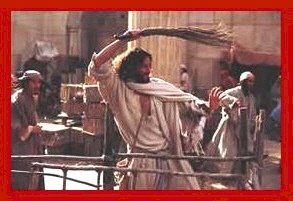 When He does the second time, He say, "It is written, 'My house shall be called a house of prayer,' but you have made it a 'den of thieves.'” (Mt. 21:13).
He called the temple, “My Father’s house.”
John 2:18 So the Jews answered and said to Him, "What sign do You show to us, since You do these things?"
John 2:19 Jesus answered and said to them, "Destroy this temple, and in three days I will raise it up."  20 Then the Jews said, "It has taken forty-six years to build this temple, and will You raise it up in three days?"  21 But He was speaking of the temple of His body.  22 Therefore, when He had risen from the dead, His disciples remembered that He had said this to them; and they believed the Scripture and the word which Jesus had said.
2 Timothy 3:16 All Scripture is given by inspiration of God, and is profitable for doctrine, for reproof, for correction, for instruction in righteousness,  17 that the man of God may be complete, thoroughly equipped for every good work.
 
2 Peter 1:3 as His divine power has given to us all things that pertain to life and godliness, through the knowledge of Him who called us by glory and virtue,
Acts 17:30 "Truly, these times of ignorance God overlooked, but now commands all men everywhere to repent,  31 "because He has appointed a day on which He will judge the world in righteousness by the Man whom He has ordained.
 
2 Thessalonians 1:7 and to give you who are troubled rest with us when the Lord Jesus is revealed from heaven with His mighty angels,  8 in flaming fire taking vengeance on those who do not know God, and on those who do not obey the gospel of our Lord Jesus Christ.
John 2:23 Now when He was in Jerusalem at the Passover, during the feast, many believed in His name when they saw the signs which He did.  24 But Jesus did not commit Himself to them, because He knew all men,  25 and had no need that anyone should testify of man, for He knew what was in man.
John 20:30 And truly Jesus did many other signs in the presence of His disciples, which are not written in this book;  31 but these are written that you may believe that Jesus is the Christ, the Son of God, and that believing you may have life in His name.
John 3:1 There was a man of the Pharisees named Nicodemus, a ruler of the Jews.  2 This man came to Jesus by night and said to Him, "Rabbi, we know that You are a teacher come from God; for no one can do these signs that You do unless God is with him."
Nicodemus is only mentioned two other times in Scripture (Jn. 7:50; 19:39), and both instances refer to this meeting at night he had with Jesus.
John 3:3 Jesus answered and said to him, "Most assuredly, I say to you, unless one is born again, he cannot see the kingdom of God."  4 Nicodemus said to Him, "How can a man be born when he is old? Can he enter a second time into his mother's womb and be born?"  5 Jesus answered, "Most assuredly, I say to you, unless one is born of water and the Spirit, he cannot enter the kingdom of God.
"How can a man be born when he is old? Can he enter a second time into his mother's womb and be born?"
The word “water” comes from the Greek word “hudor,” which simply means water.
John 3:23  Now John also was baptizing in Aenon near Salim, because there was much water there. And they came and were baptized.
Acts 8:36  Now as they went down the road, they came to some water. And the eunuch said, "See, here is water. What hinders me from being baptized?"
Acts 10:47 "Can anyone forbid water, that these should not be baptized who have received the Holy Spirit just as we have?"  48 And he commanded them to be baptized in the name of the Lord.
1 Peter 3:20 who formerly were disobedient, when once the Divine longsuffering waited in the days of Noah, while the ark was being prepared, in which a few, that is, eight souls, were saved through water.  21 There is also an antitype which now saves us -- baptism (not the removal of the filth of the flesh, but the answer of a good conscience toward God), through the resurrection of Jesus Christ,
In Romans 6:3ff and Col 2:13, Paul describes baptism as a burial in which we die to our sins and we are made alive with Jesus, which is exactly what Jesus was describing to Nicodemus about being born again.
In his monumental work, History of Infant Baptism, William Wall, a leading scholar in the Church of England, asserted that not a single writer of antiquity denied the identification of the “water” of John 3:5 with baptism. He suggested that John Calvin was the first to disassociate the two items, and that Calvin even conceded that his interpretation was “new” (Oxford, 1862, Vol. I, p. 443 - christiancourier.com).
Jesus is teaching that the Holy Spirit is involved with us being born again.
But the question is, how?
The Holy Spirit’s main role was to reveal the Word of God to us (Jn. 14:26; 16:13-15). He spoke through some of Jesus’ disciples, who in turn recorded these revelations for us in our Bibles (2 Tim. 3:16-17; 1 Cor. 2:12-13; 2 Pet. 1:20-21). These men would prove that they were speaking by the inspiration of the Holy Spirit by working a miracle by the power of the Holy Spirit:

Mark 16:20 And they went out and preached everywhere, the Lord working with them and confirming the word through the accompanying signs. Amen. See also Acts 2:43; 5;12; 6:8; 8:13; Rom. 15:19.
Jesus said, "It is the Spirit who gives life; the flesh profits nothing. The words that I speak to you are spirit, and they are life” (Jn. 6:63). Paul refers to the New Testament as being a spirit (2 Cor. 3:6), which teaches us that the Holy Spirit works through the Word to show us how we are to enter the kingdom of God. Paul says this:

Ephesians 6:17  And take the helmet of salvation, and the sword of the Spirit, which is the word of God;
James 1:18 Of His own will He brought us forth by the word of truth, that we might be a kind of firstfruits of His creatures.

21 Therefore lay aside all filthiness and overflow of wickedness, and receive with meekness the implanted word, which is able to save your souls.  See also 1 Pet. 1:23; Rom. 1:16.
“Husbands, love your wives, just as Christ also loved the church and gave Himself for her, that He might sanctify and cleanse her with the washing of water by the word” (Ephesians 5:25-26)

Notice, the 3 elements: “the word”, “washing of water”, and “sanctify and cleanse”. The “word” is obviously a reference to the Word of God. “Washing of water” refers to water baptism. “Sanctify and cleanse” refers to being saved with our sin being removed.
“…He saved us, through the washing of regeneration and renewing of the Holy Spirit” (Titus 3:5). 

Notice the 3 elements: “Holy Spirit”, “washing of regeneration” and saved. “Renewing of the Holy Spirit” refers to how the Holy Spirit works through the Word to save us (Jas. 1:21). 

“Washing” is defined as “Washing, cleansing; water (USB). 
“Regeneration” is defined as a new birth or renewal or restoration of life after death (Thayer).
 
So, “washing of regeneration” is referring to water baptism and “saved” means salvation.
“For by one Spirit we were all baptized into one body” (1 Cor. 12:13). 

Notice the 3 elements: “Spirit”, “baptized”, “one body”. Please notice Paul says, “By one Spirit” and not “With one Spirit.” This detail is important because it shows the baptism being spoken of is not Holy Spirit baptism because it is by the Holy Spirit. 

The Holy Spirit instructs us through the Word that we must be baptized in water into the name of Jesus for the remission of our sins (Acts 2:38). So, “baptism” refers to water baptism. “One body” is the same as saying the kingdom because the body is the church (Col. 1:18, 24), and the church is the same as the kingdom (Mt. 16:18-19).
John 3:5        Spirit               Water             Kingdom 
Eph. 5:26       Word              Water             Cleansed 
Tit. 3:5         Holy Spirit      Washing               Saved
1 Cor. 12:13  Spirit             Baptized                Body
To be born again, we must believe that Jesus is the Son of God (Jn. 8:24), repent (Lk. 13:3), confess Jesus as Lord (Rom. 10:9-10) and be baptized (Acts 2:38; 1 Pet. 3:21; Acts 22:16). When we obey the Holy Spirit’s instructions, we are added to the kingdom by God (Acts 2:47), which is Jesus’ church or body (Col. 1:18, 24) that He will save (Eph. 5:23).
Ephesians 1:13  In Him you also trusted, after you heard the word of truth, the gospel of your salvation; in whom also, having believed, you were sealed with the Holy Spirit of promise,  14 who is the guarantee of our inheritance until the redemption of the purchased possession, to the praise of His glory. 

Ephesians 4:30  And do not grieve the Holy Spirit of God, by whom you were sealed for the day of redemption. Also 2 Cor. 1:22.
The word “seal” means “To mark with a seal as a means of identification, mark, seal so that the mark denoting ownership also carries with it the protection of the owner (BDAG).”
Just as the Holy Spirit was a witness for Jesus (1 Jn. 5:6), He bears witness that we are children of God (Rom. 8:16).
Once we are born again, we are considered to be the temple of God, and all three members of the Godhead will dwell in us

Holy Spirit: 1 Cor. 3:16; 6:19; Rom. 8:9, 11; 
Father: 2 Cor. 6:16; Jn. 14:23;
Jesus: Rom. 8:10; 2 Cor. 13:5; Jn. 6:56).
How do they dwell in us? 

It is by our faith:

Ephesians 3:17 that Christ may dwell in your hearts through faith; that you, being rooted and grounded in love,
Colossians 2:12  buried with Him in baptism, in which you also were raised with Him through faith in the working of God, who raised Him from the dead.